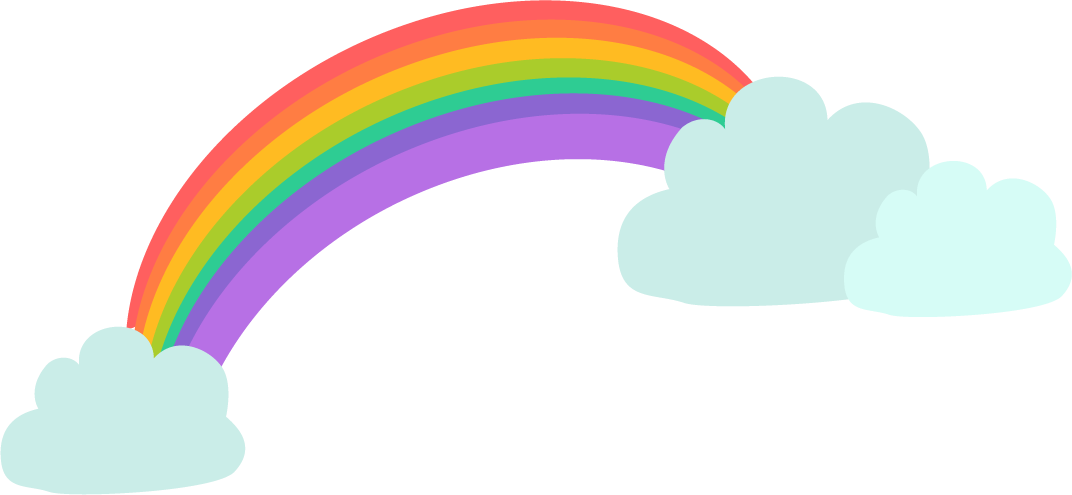 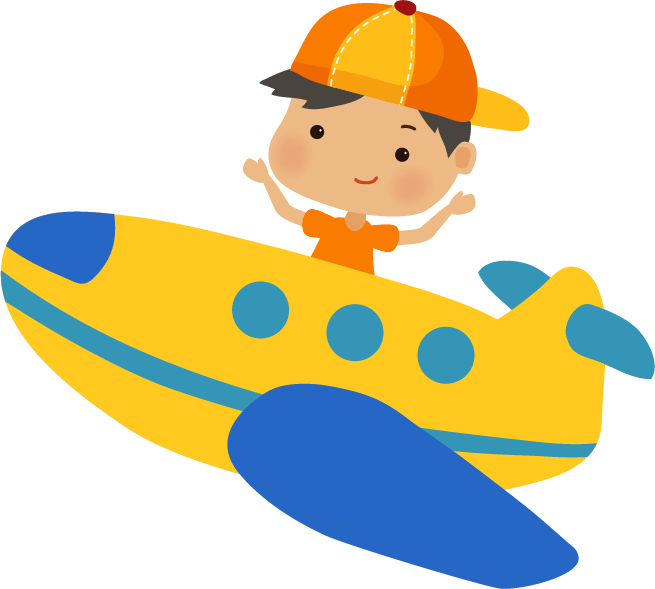 Khởi động
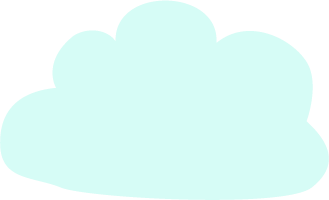 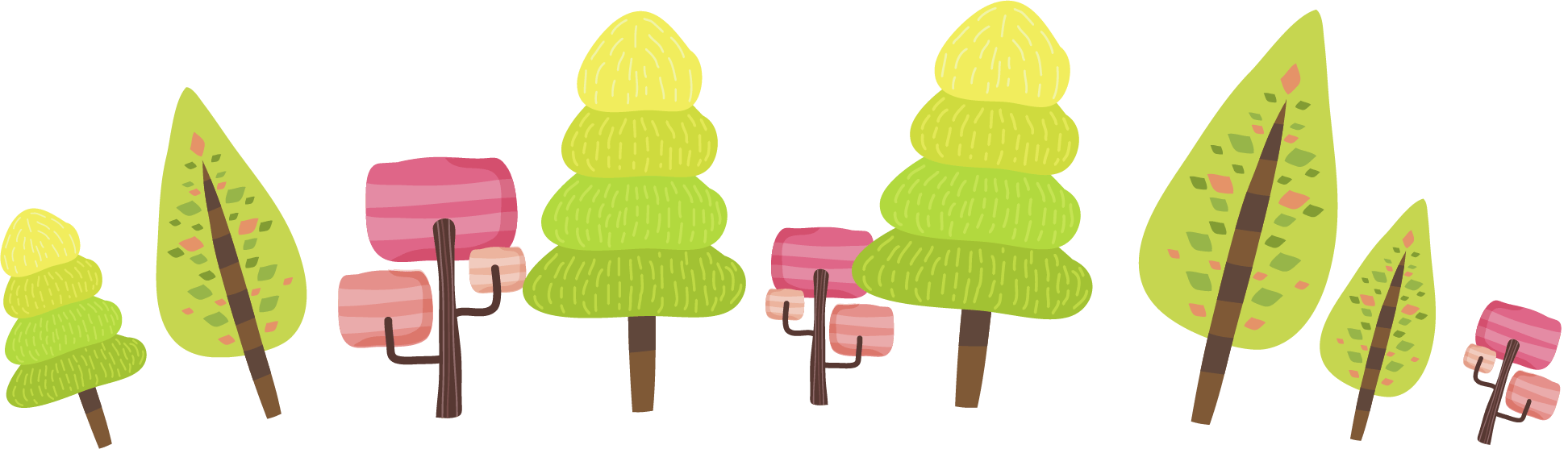 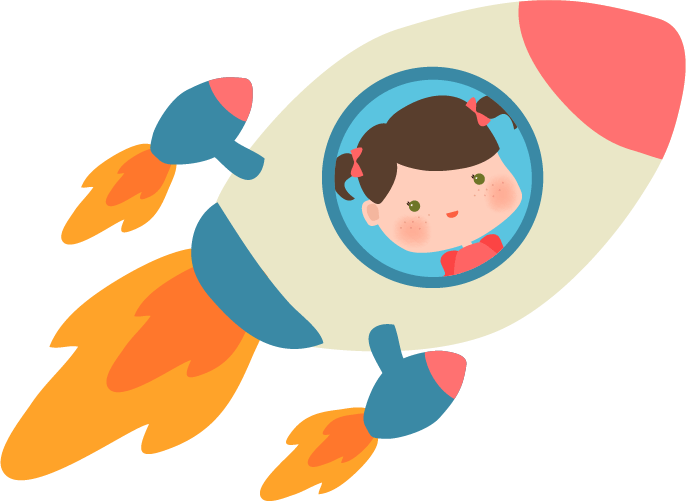 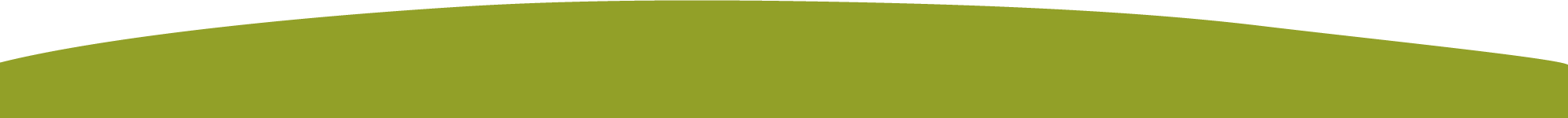 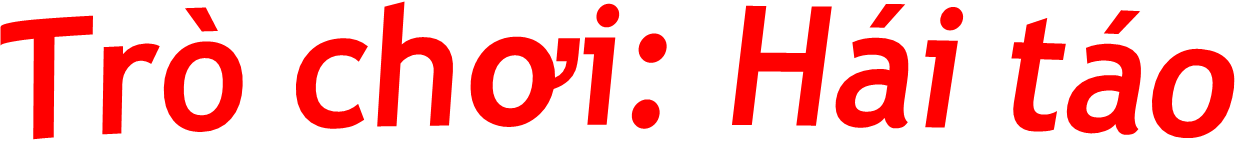 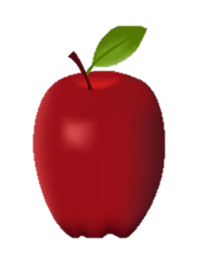 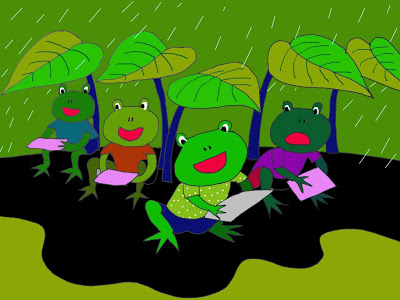 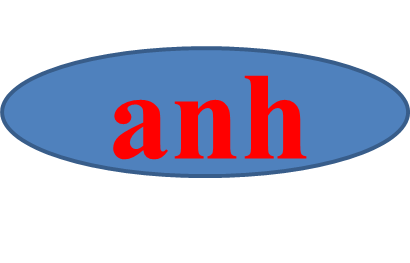 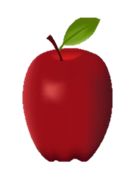 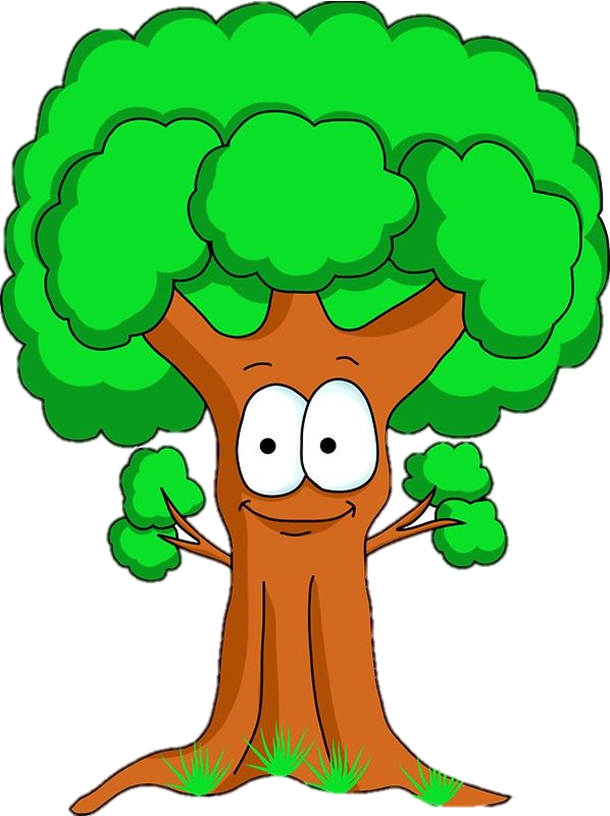 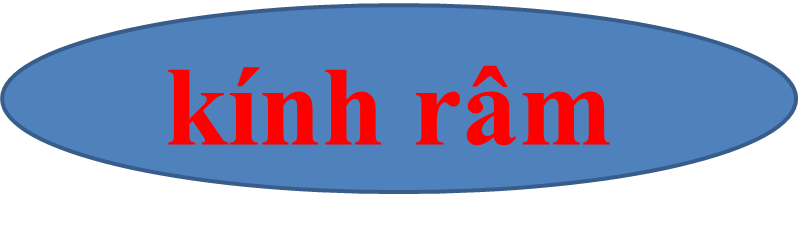 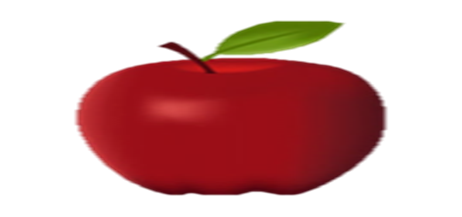 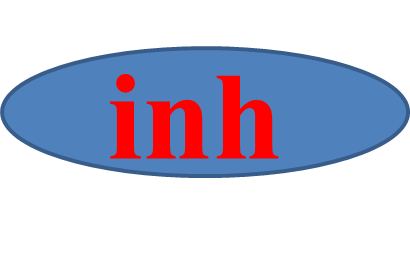 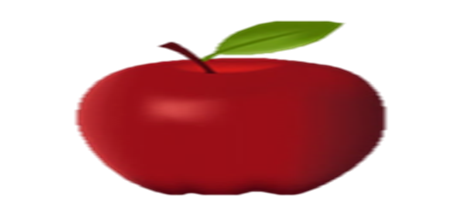 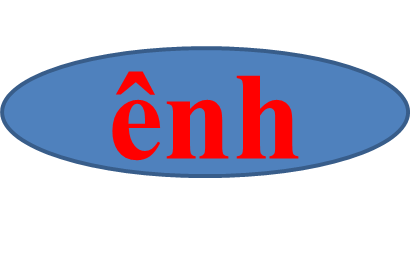 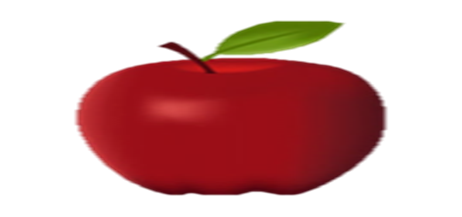 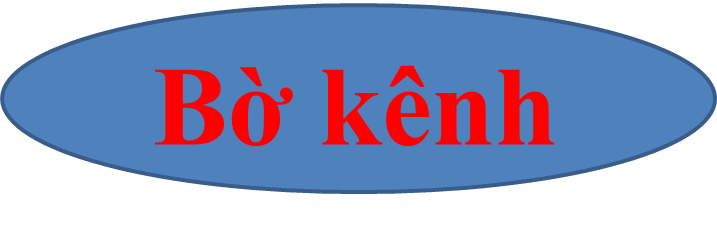 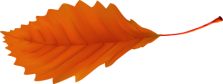 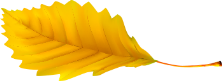 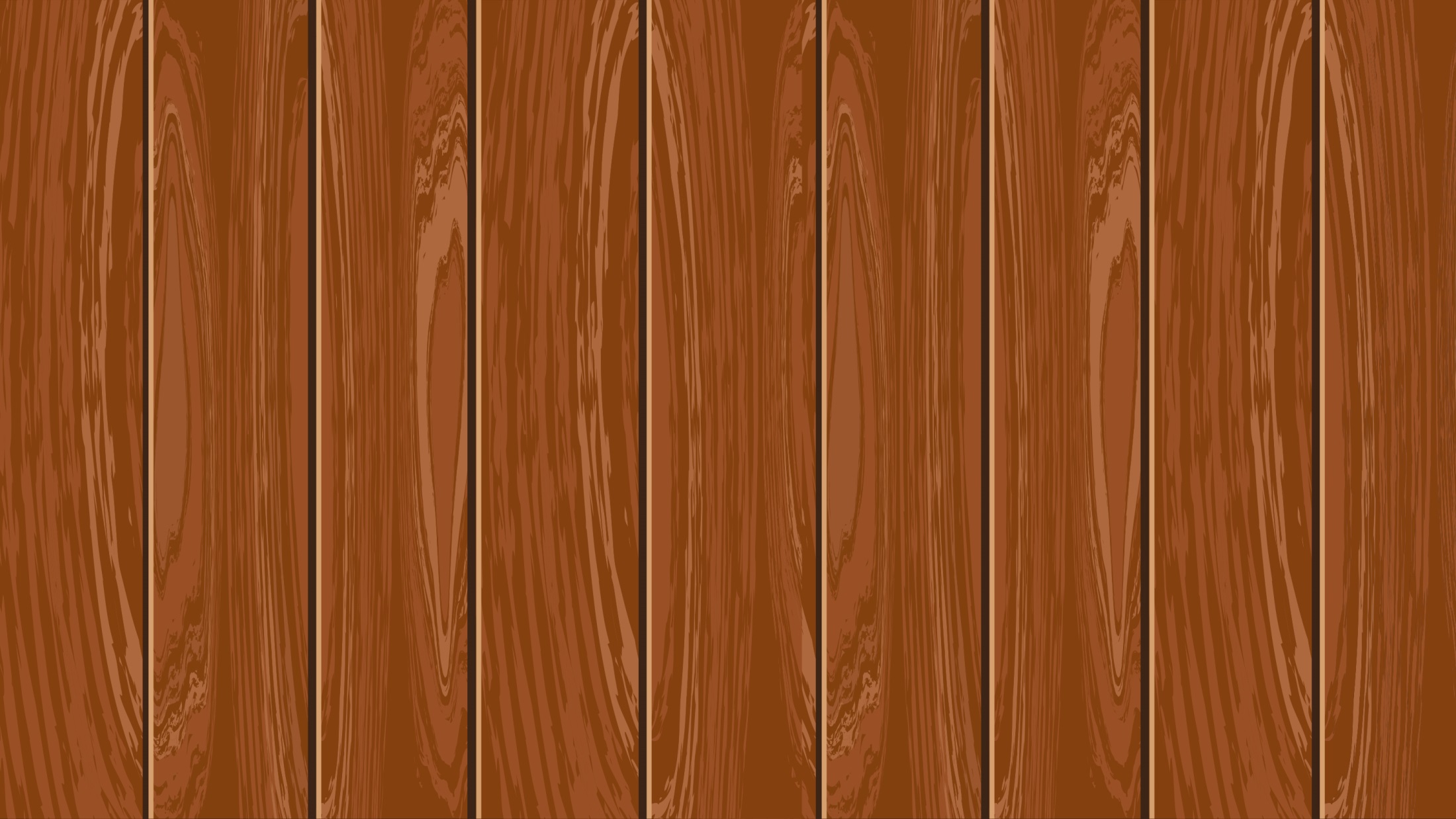 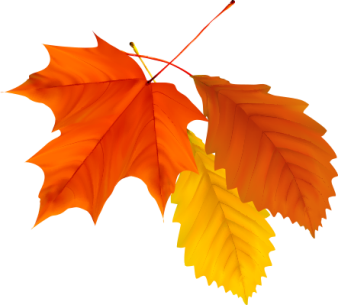 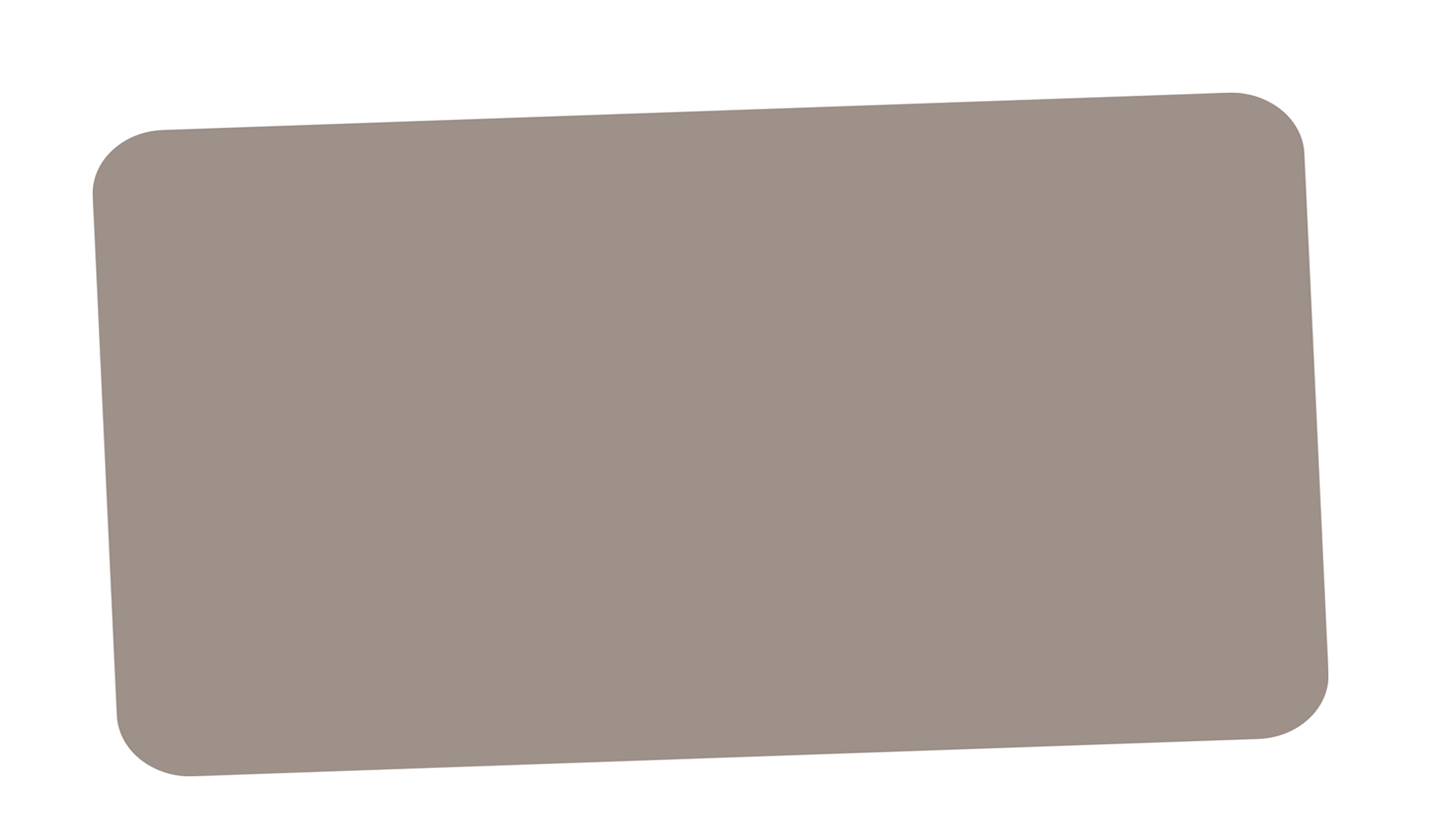 Bài 58: ach   êch   ich
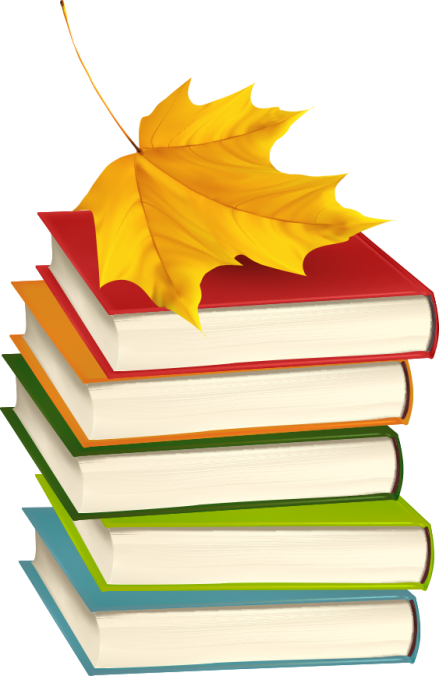 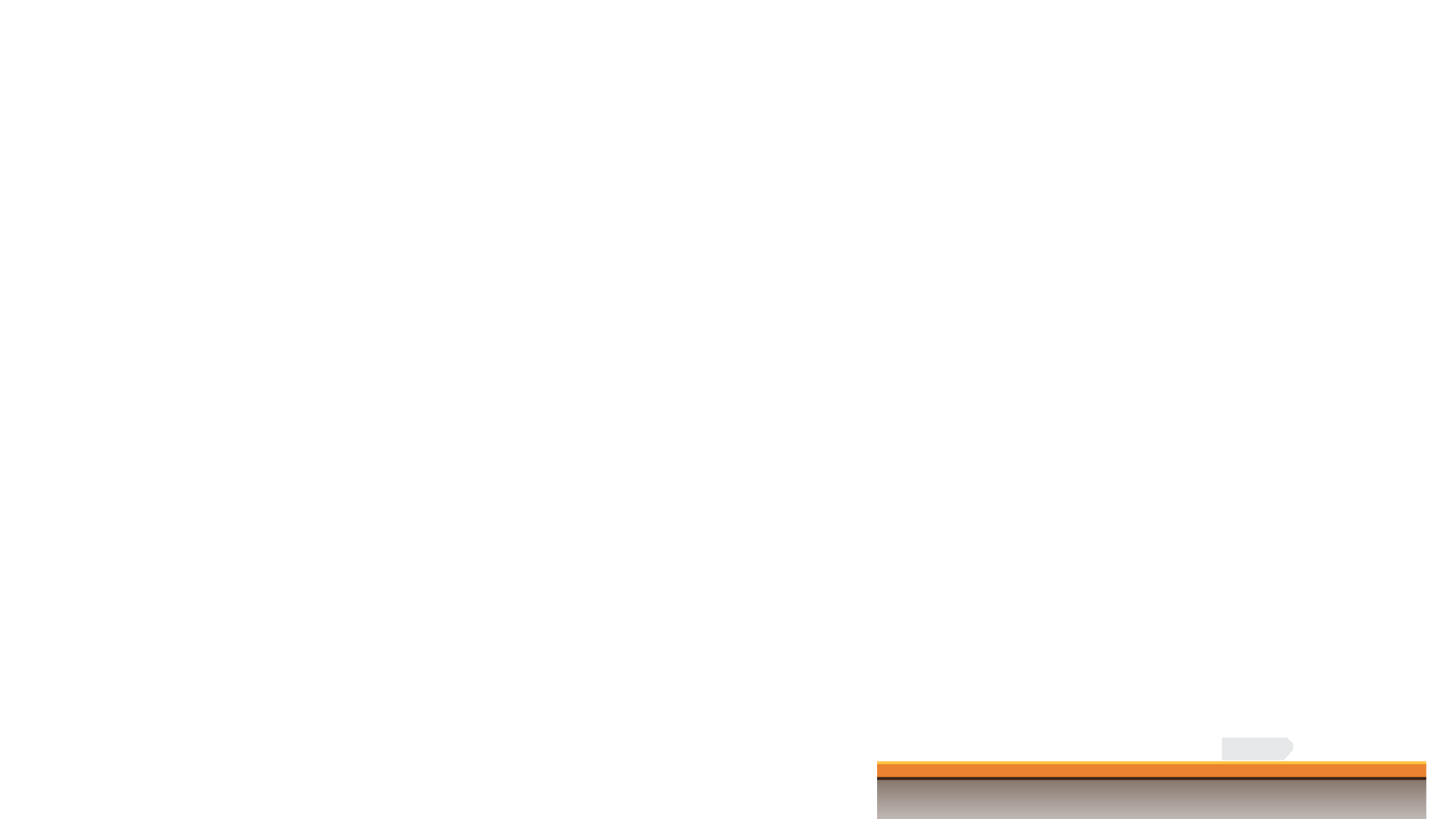 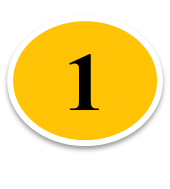 Nhận biết
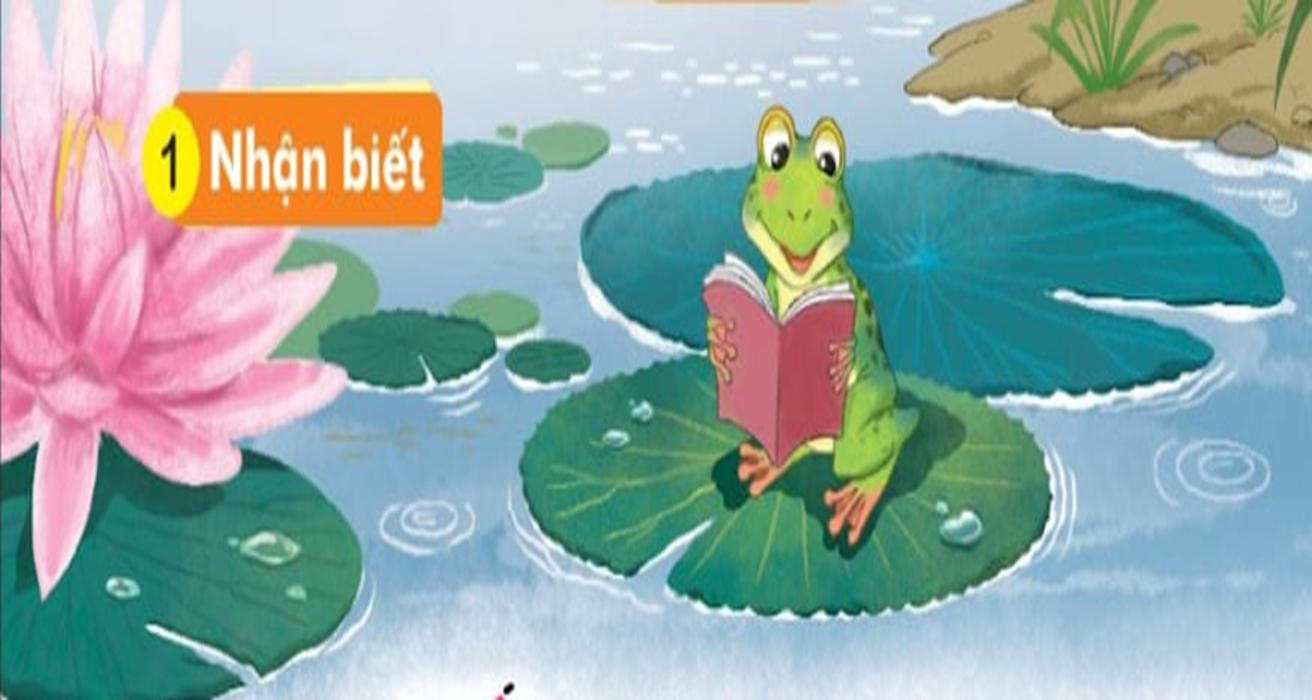 ích
Ếch
Ếch con thích đọc sách.
ach
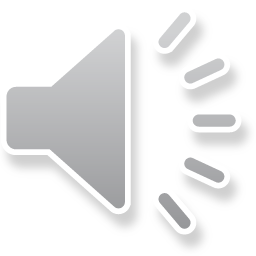 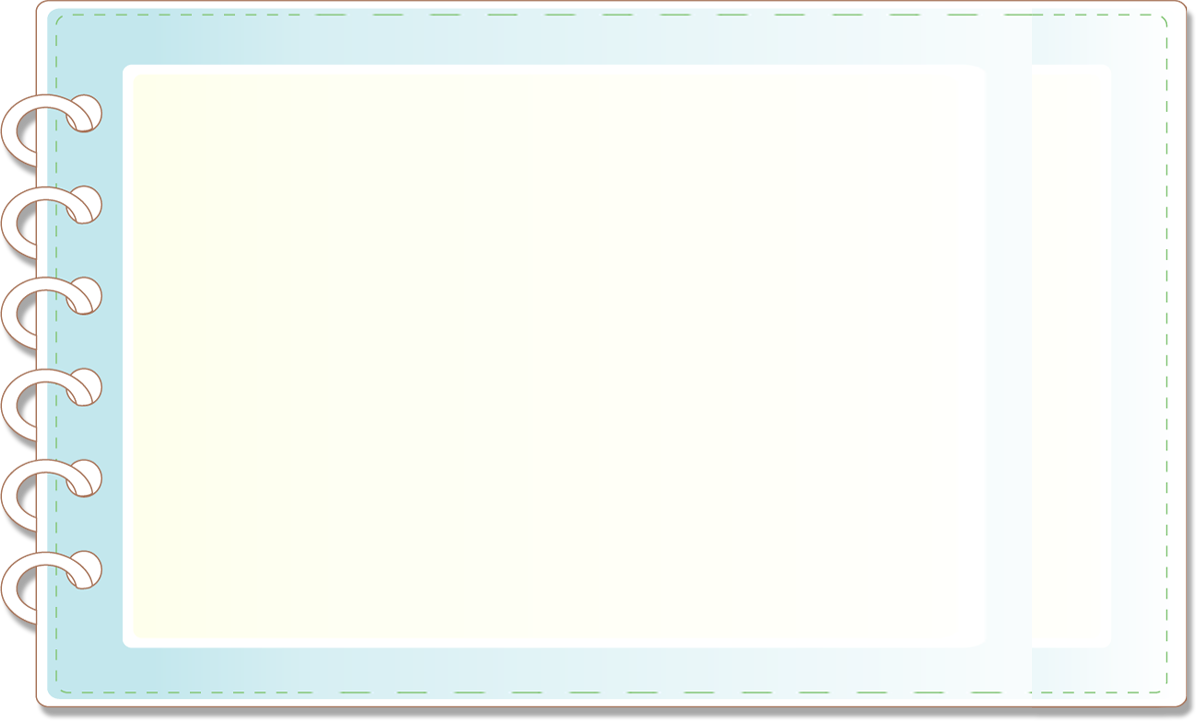 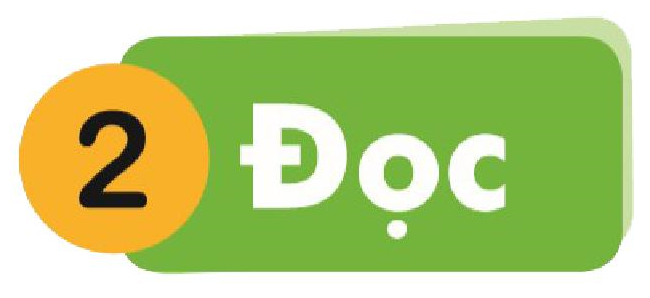 ach
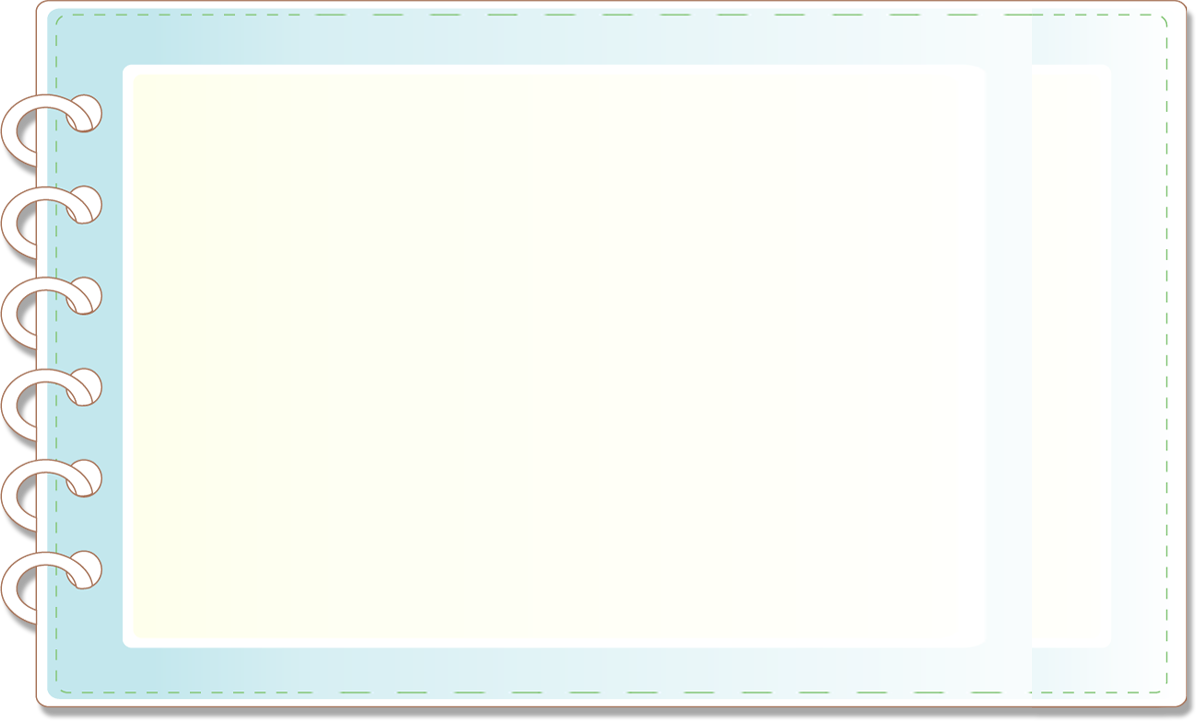 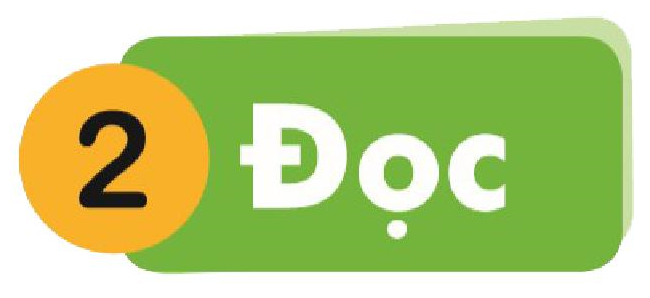 êch
[Speaker Notes: Design by: Hương Thảo]
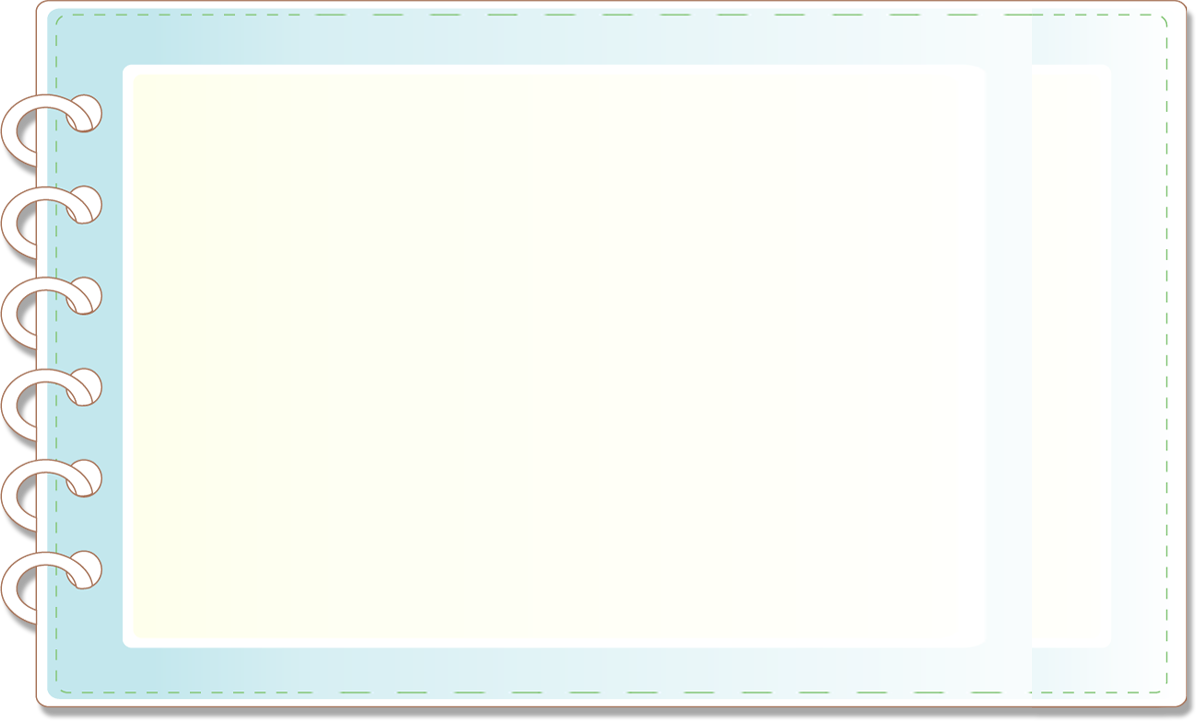 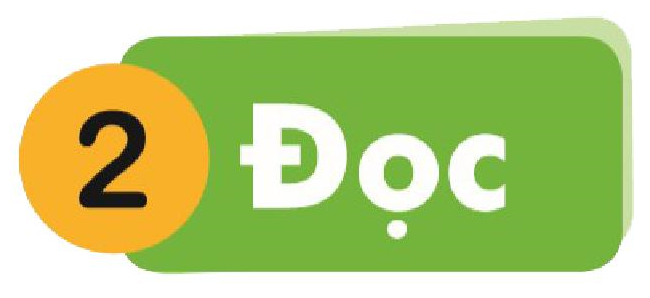 ich
[Speaker Notes: Design by: Hương Thảo]
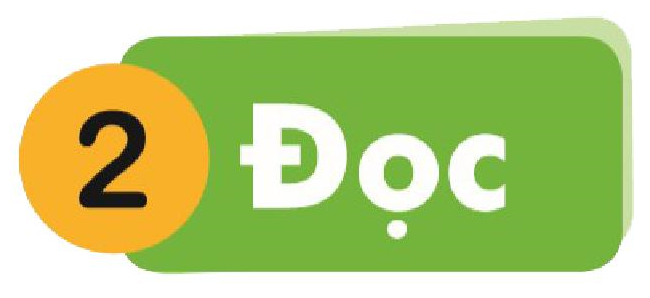 ich
ach      êch
s
ach
sách
Mình cùng thi tài!
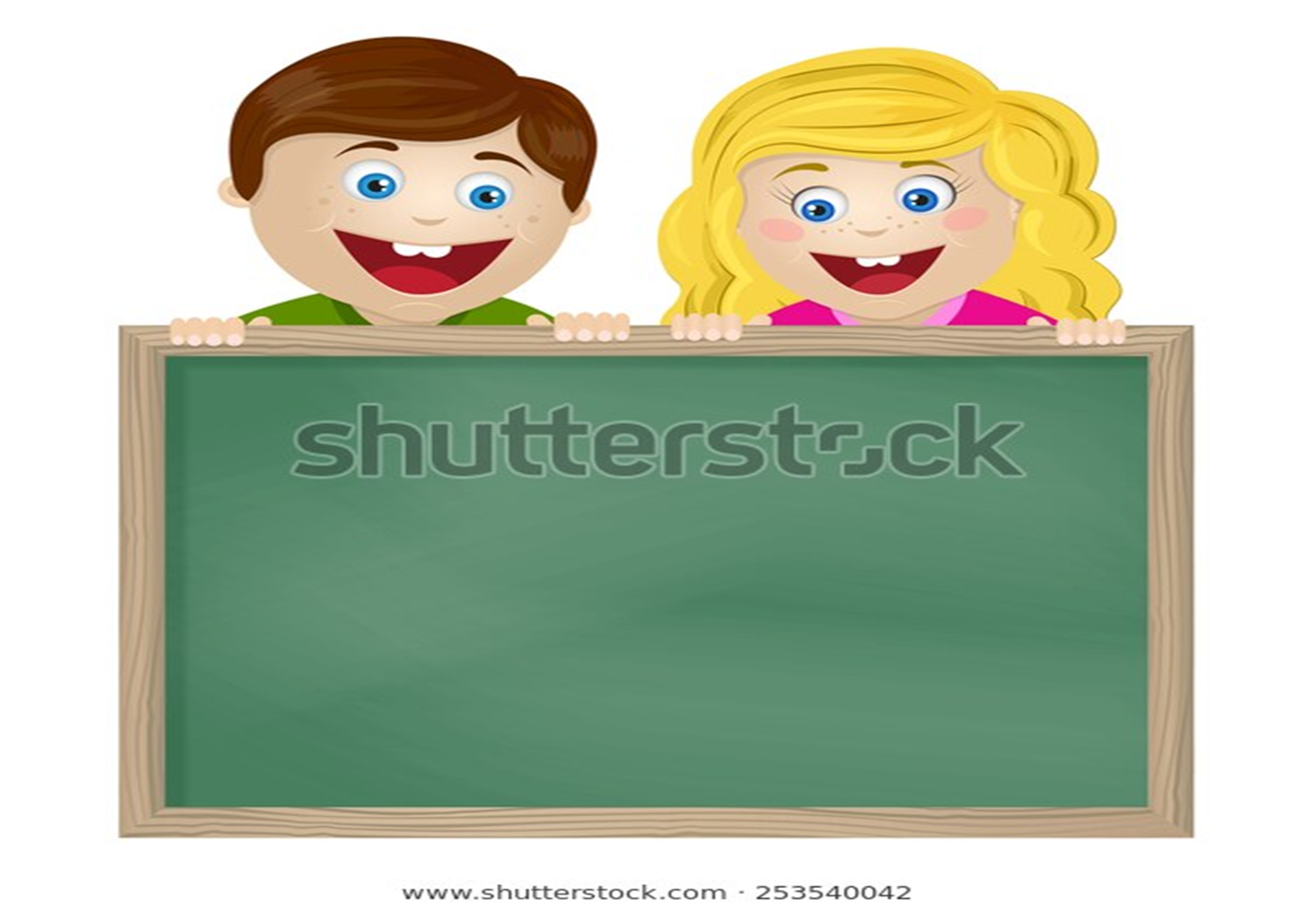 Dãy 1: Tạo tiếng có vần ach
Dãy 2: Tạo tiếng có vần êch
Dãy 3: Tạo Tiếng có vần ich
Dãy 1: Tạo tiếng có vần ach
vách       tách     
  sạch         sách
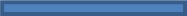 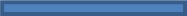 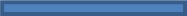 Dãy 2: Tạo tiếng có vần êch
chếch       mếch    
               lệch
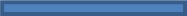 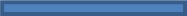 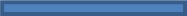 Dãy 3: Tạo tiếng có vần ich
bích            xích    
                 kịch
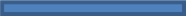 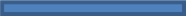 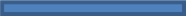 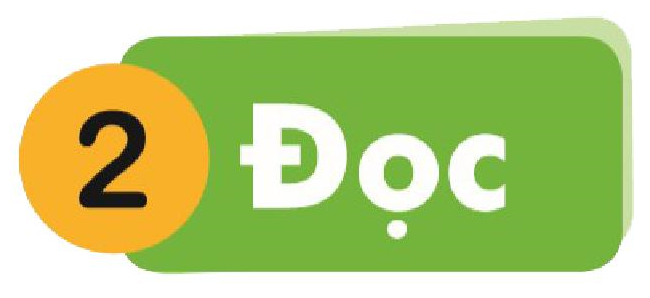 ich
ach      êch
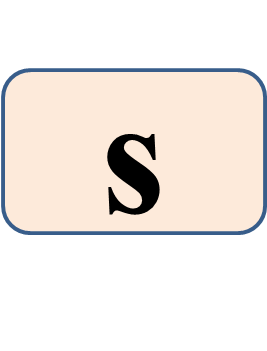 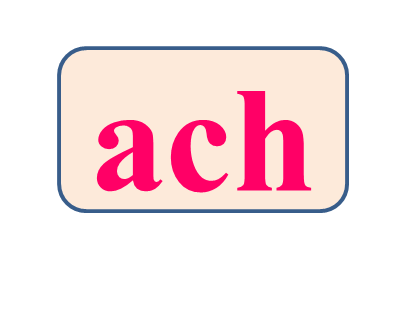 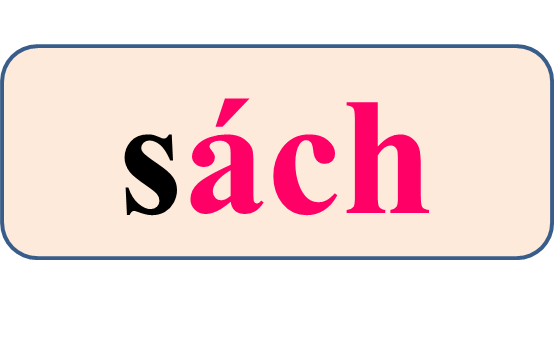 vách          tách         sạch
chếch        mếch         lệch
bích          xích          kịch
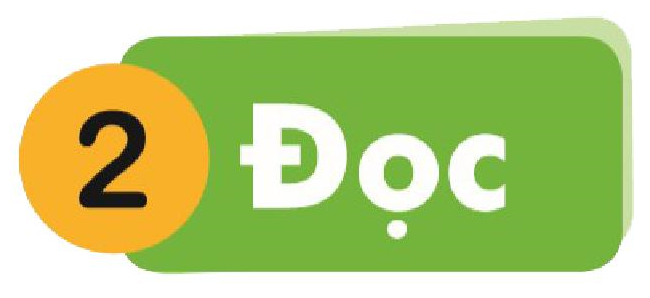 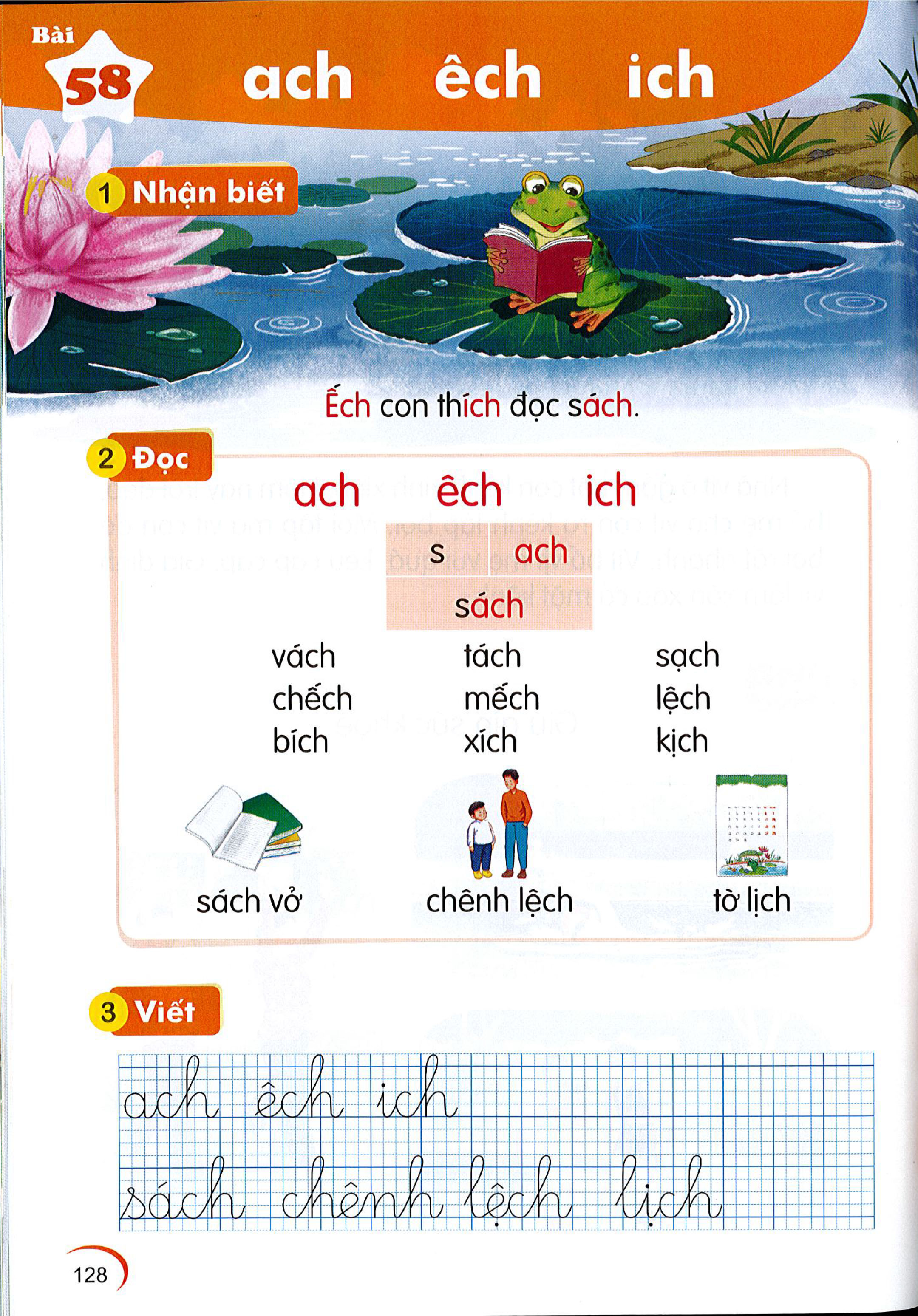 êch
chênh lệch
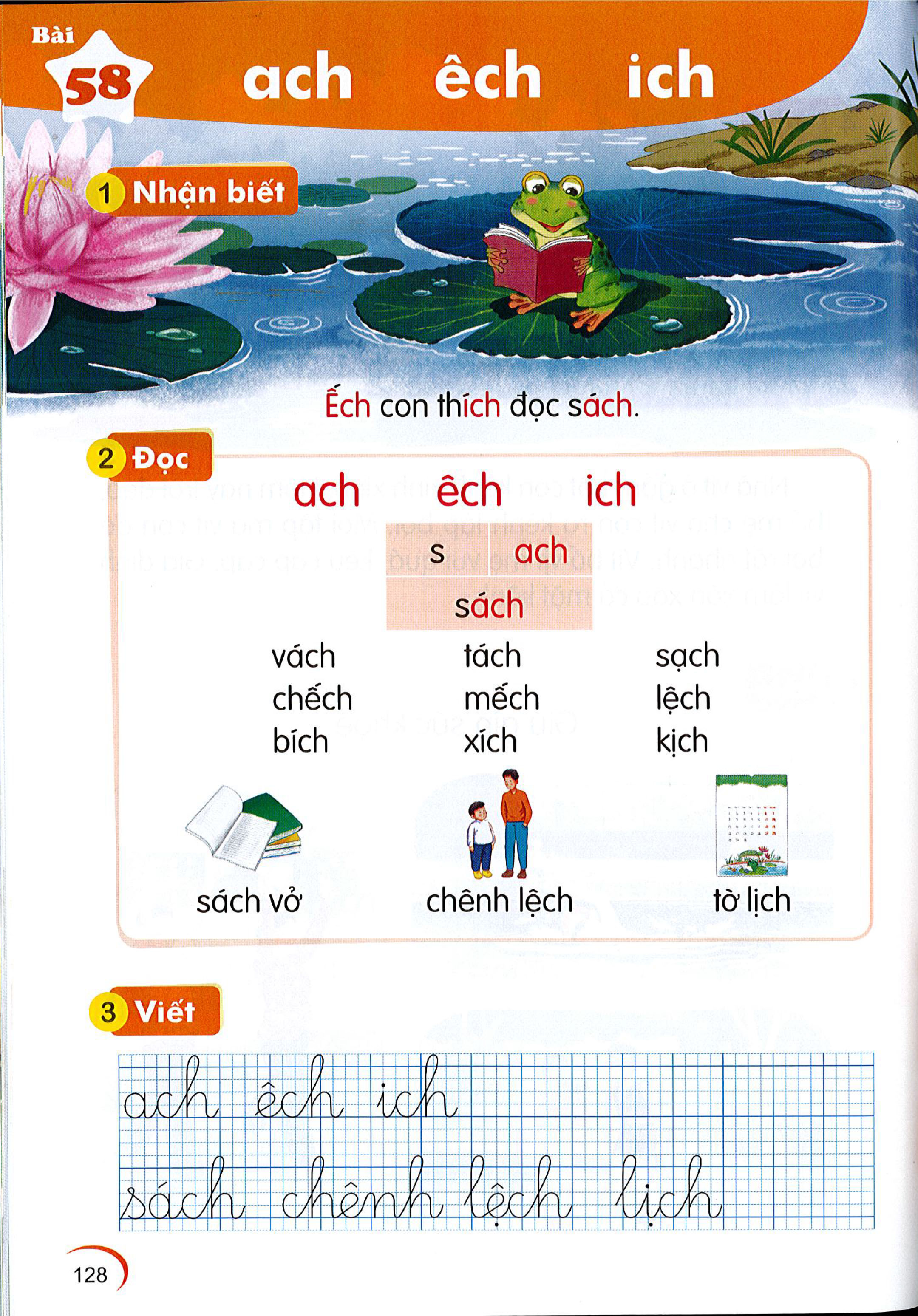 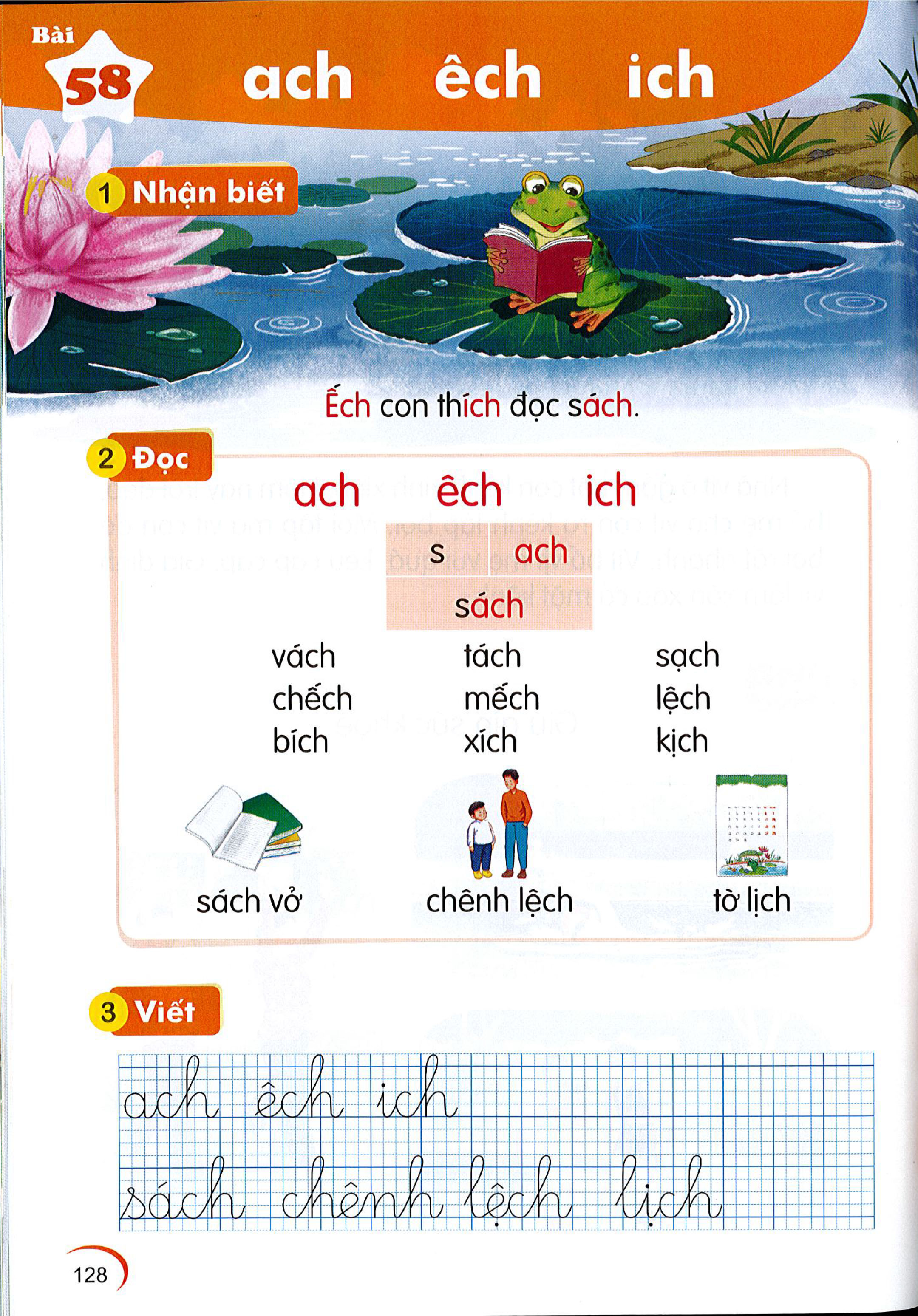 ach
sách vở
ich
tờ lịch
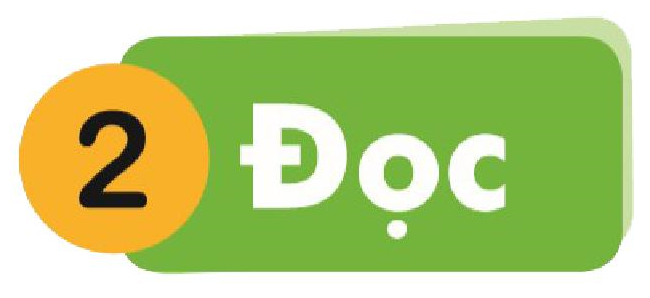 ach      êch
ich
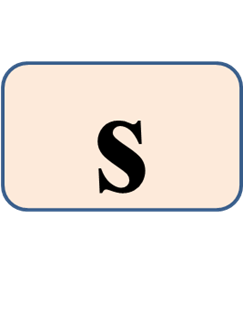 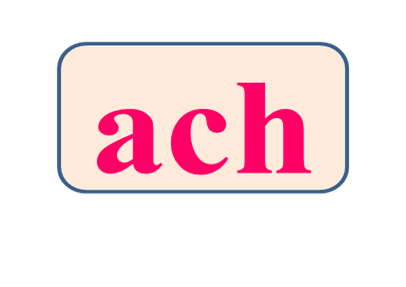 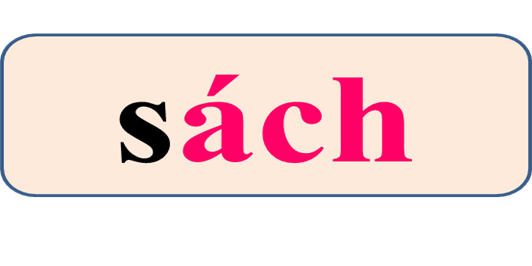 vách       tách     sạch
chếch       mếch        lệch
bích          xích          kịch
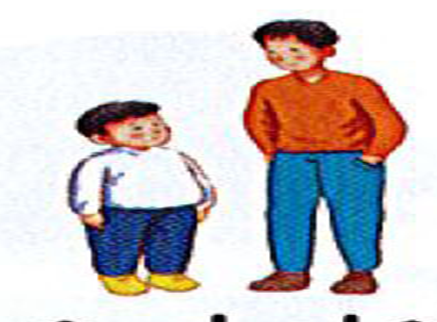 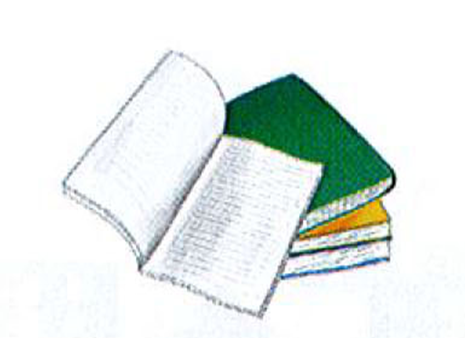 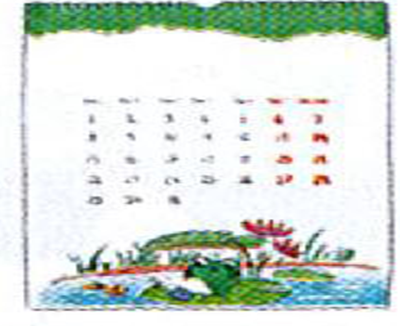 sách vở
tờ lịch
chênh lệch
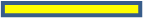 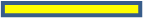 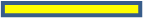 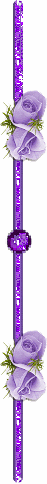 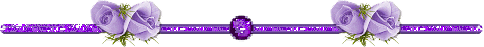 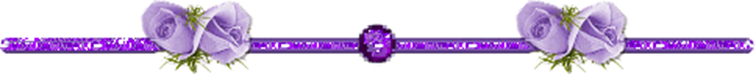 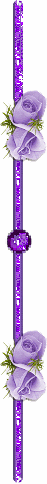 thư gi·n nhÐ!
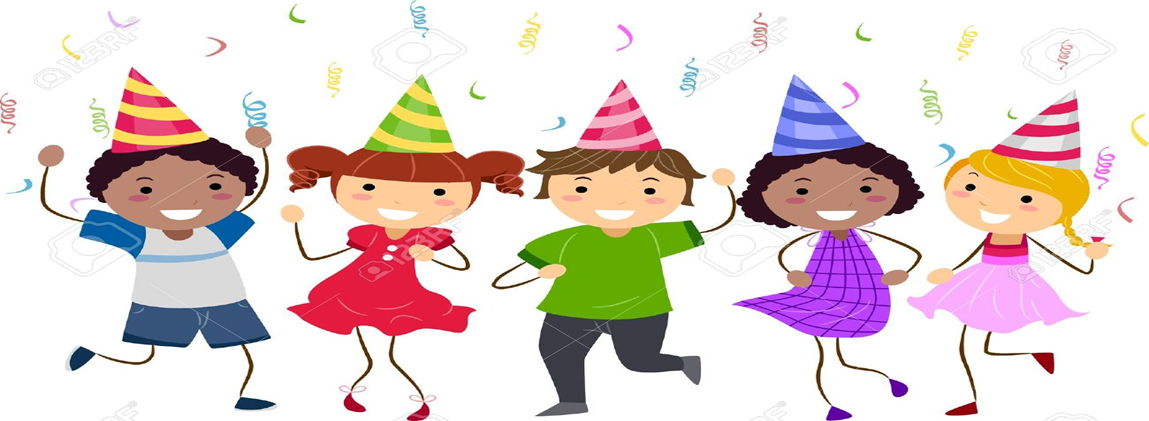 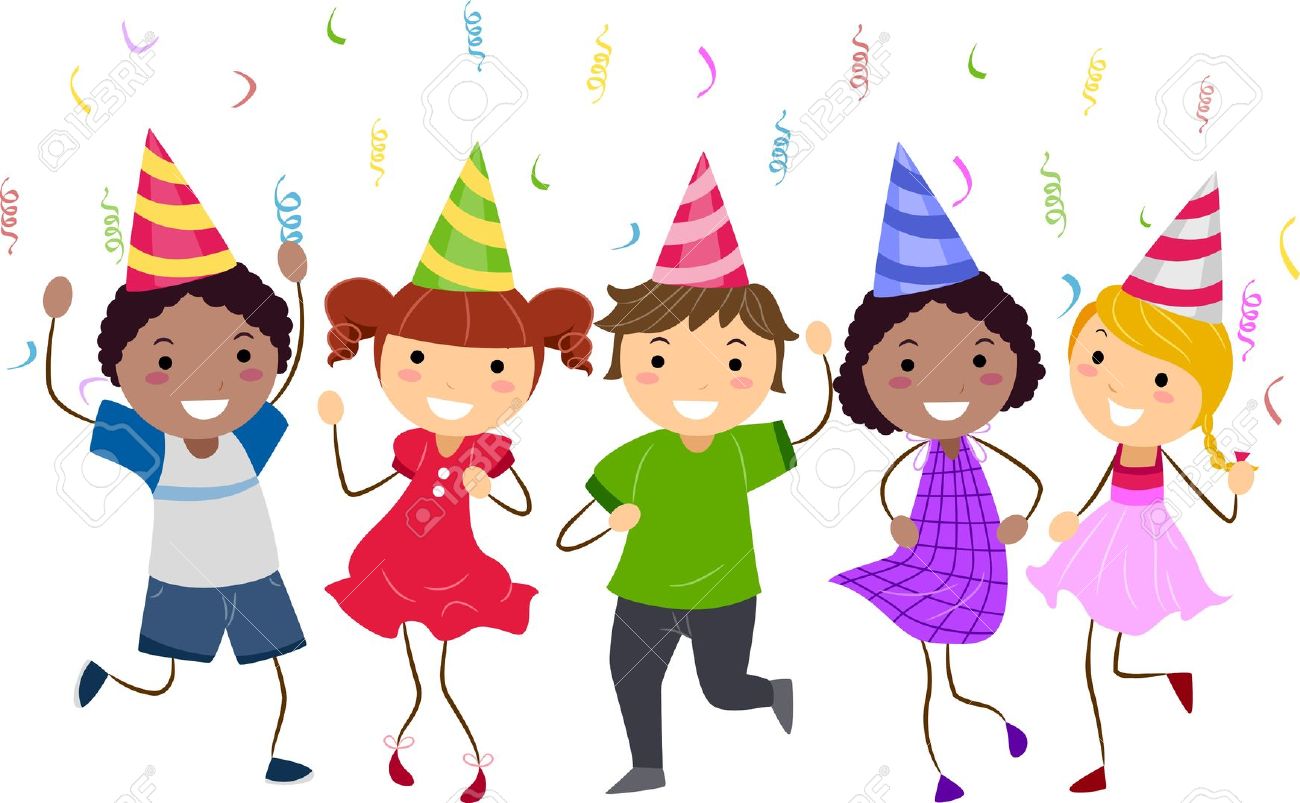 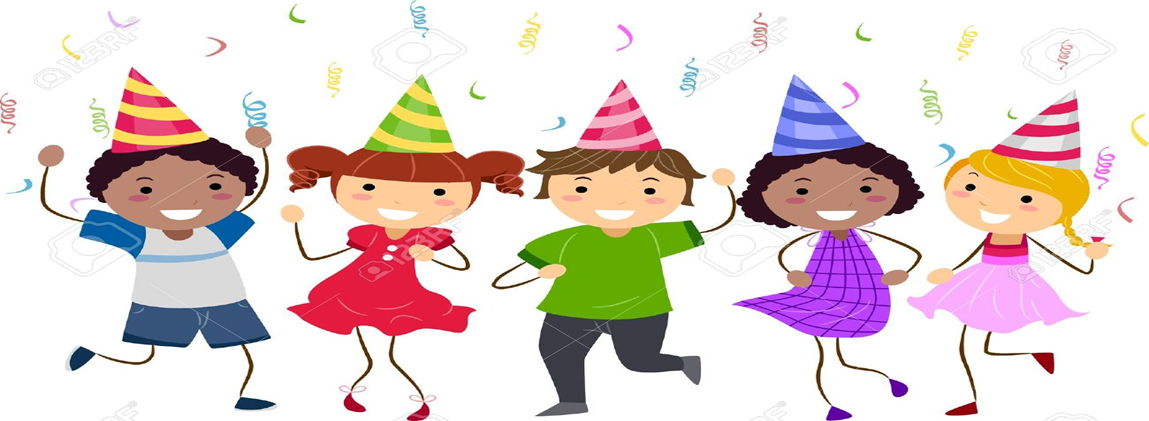 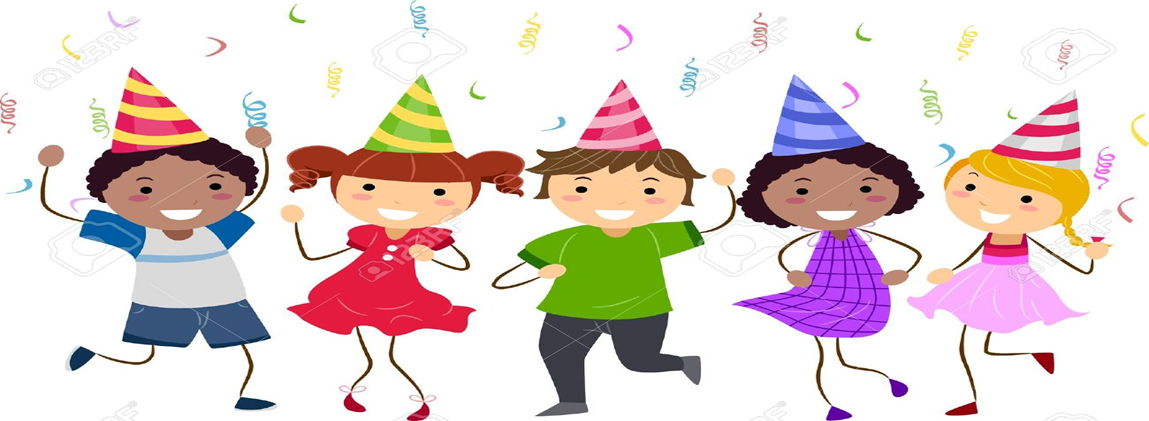 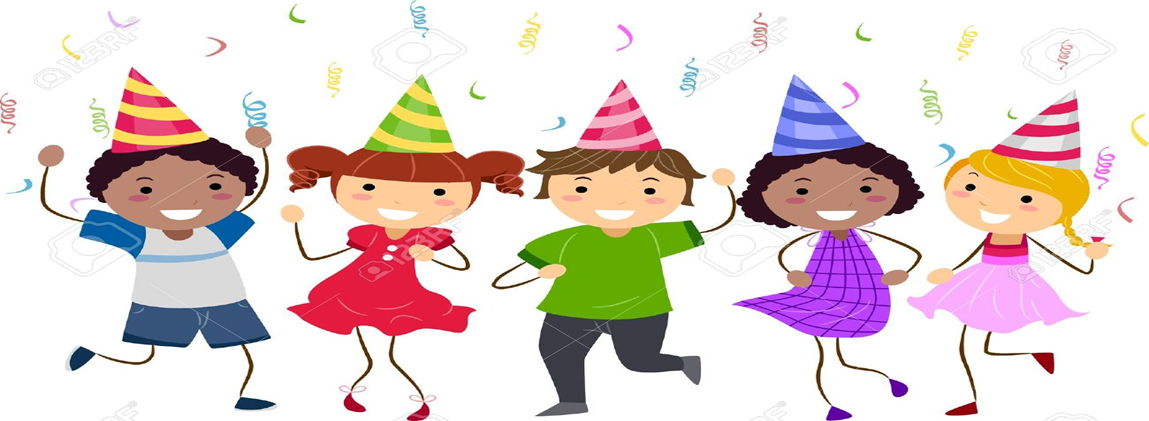 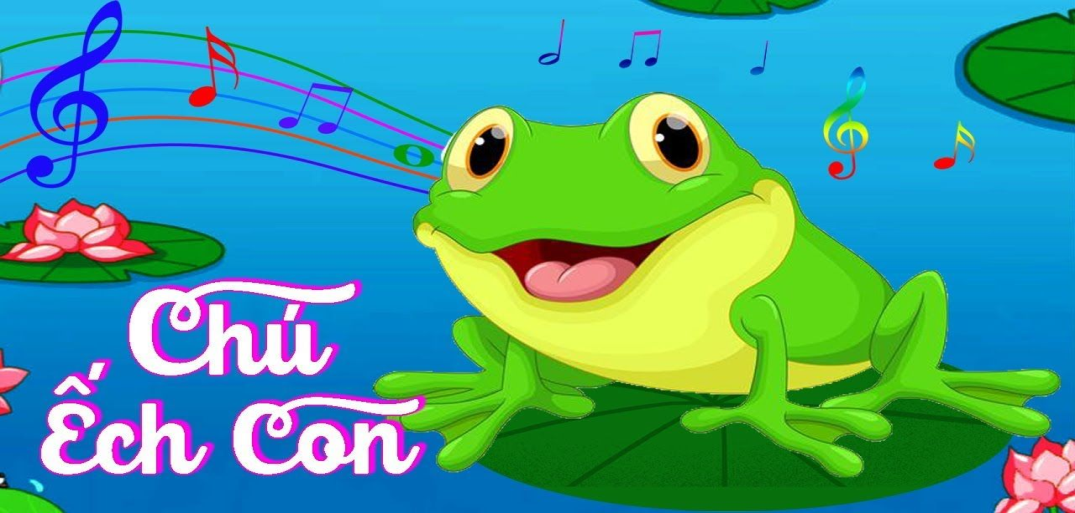 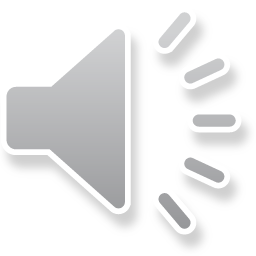 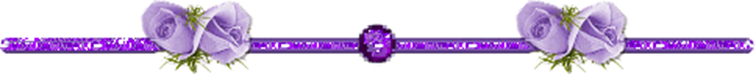 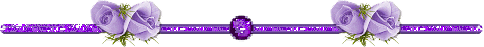 3
Viết
3
Viết
3
Viết
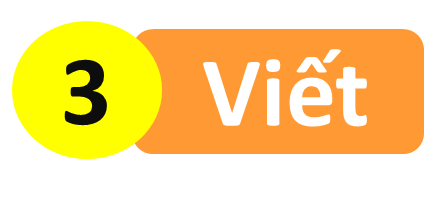 ?
sách 
lệch 
lịch
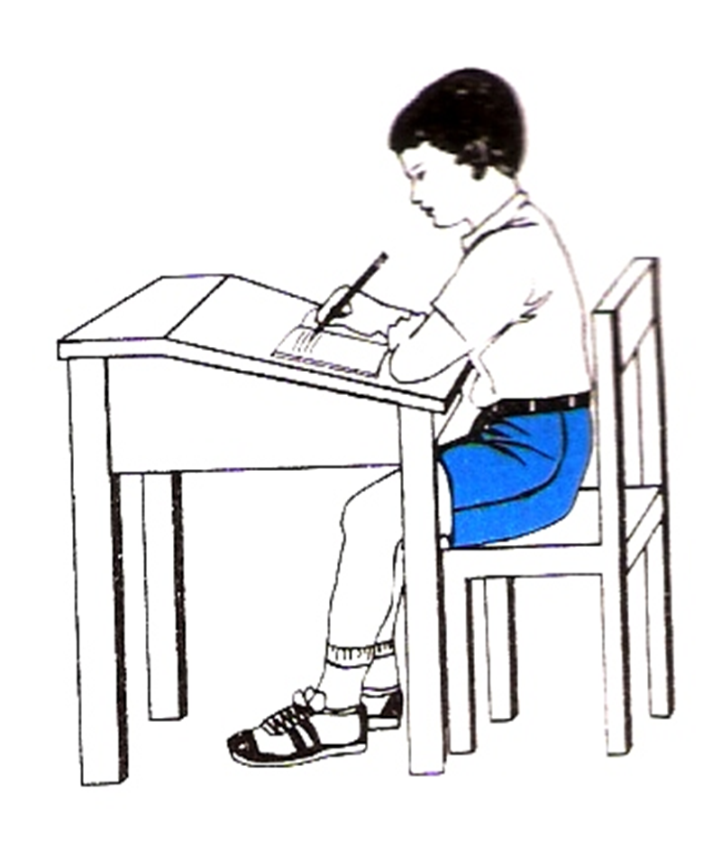 4
Đọc
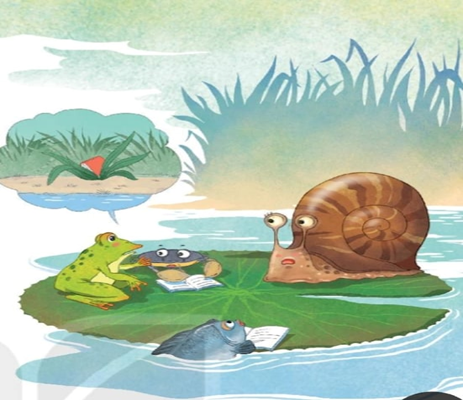 Ếch cốm
Có một hôm ếch cốm
Tinh nghịch nấp bờ ao
Mải rình bắt cào cào
Quên sách bên bờ cỏ.
Tới lớp cô hỏi nhỏ:
 Sách đâu em học bài?
Cậu gãi đầu, gãi tai:
- Thưa cô, em xin lỗi.
Ếch cốm để quên sách ở đâu?
Vì sao ếch cốm để quên sách?
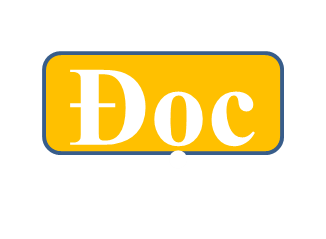 Ếch cốm
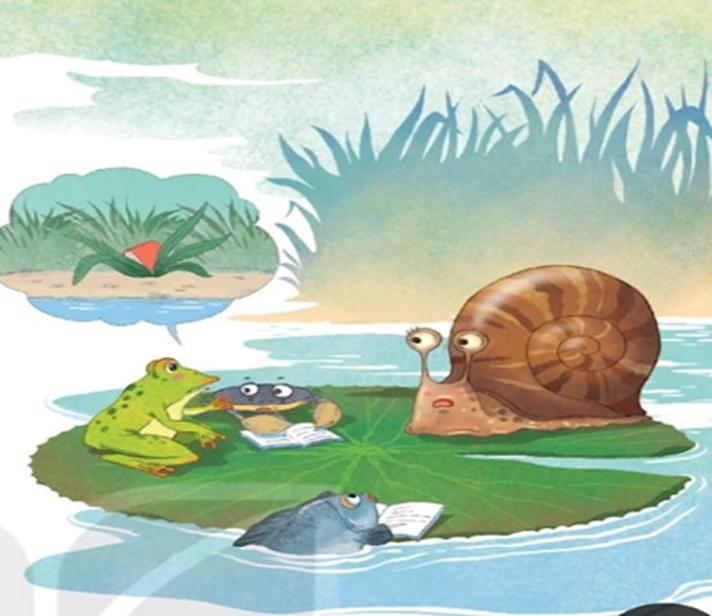 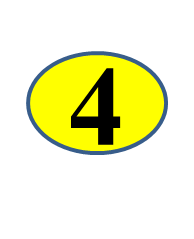 Có một hôm ếch cốm
Tinh nghịch nấp bờ ao
Mải rình bắt cào cào
Quên sách bên bờ cỏ.
Tới lớp cô hỏi nhỏ:
 Sách đâu em học bài?
Cậu gãi đầu, gãi tai:
- Thưa cô, em xin lỗi.
Bài thơ chia thành mấy đoạn?
Bài thơ Ếch cốm gồm mấy câu?
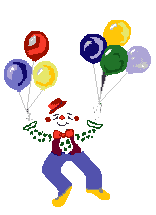 Luyện đọc nhóm 2
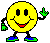 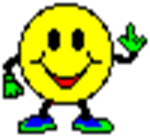 Có một hôm ếch cốm
Tinh nghịch nấp bờ ao
Mải rình bắt cào cào
Quên sách bên bờ cỏ.
Tới lớp cô hỏi nhỏ:
 Sách đâu ếch học bài?
Cậu gãi đầu, gãi tai:
- Thưa cô, em xin lỗi.
4
Đọc
Lớp học của em
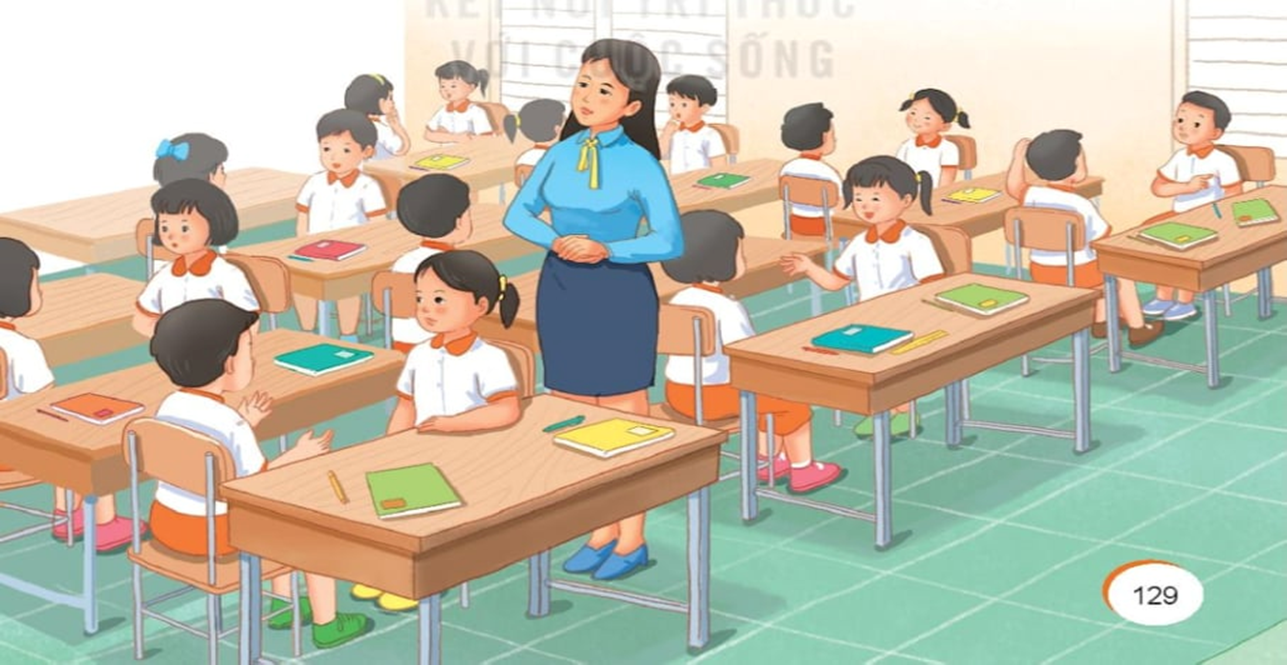 Củng cố bài học
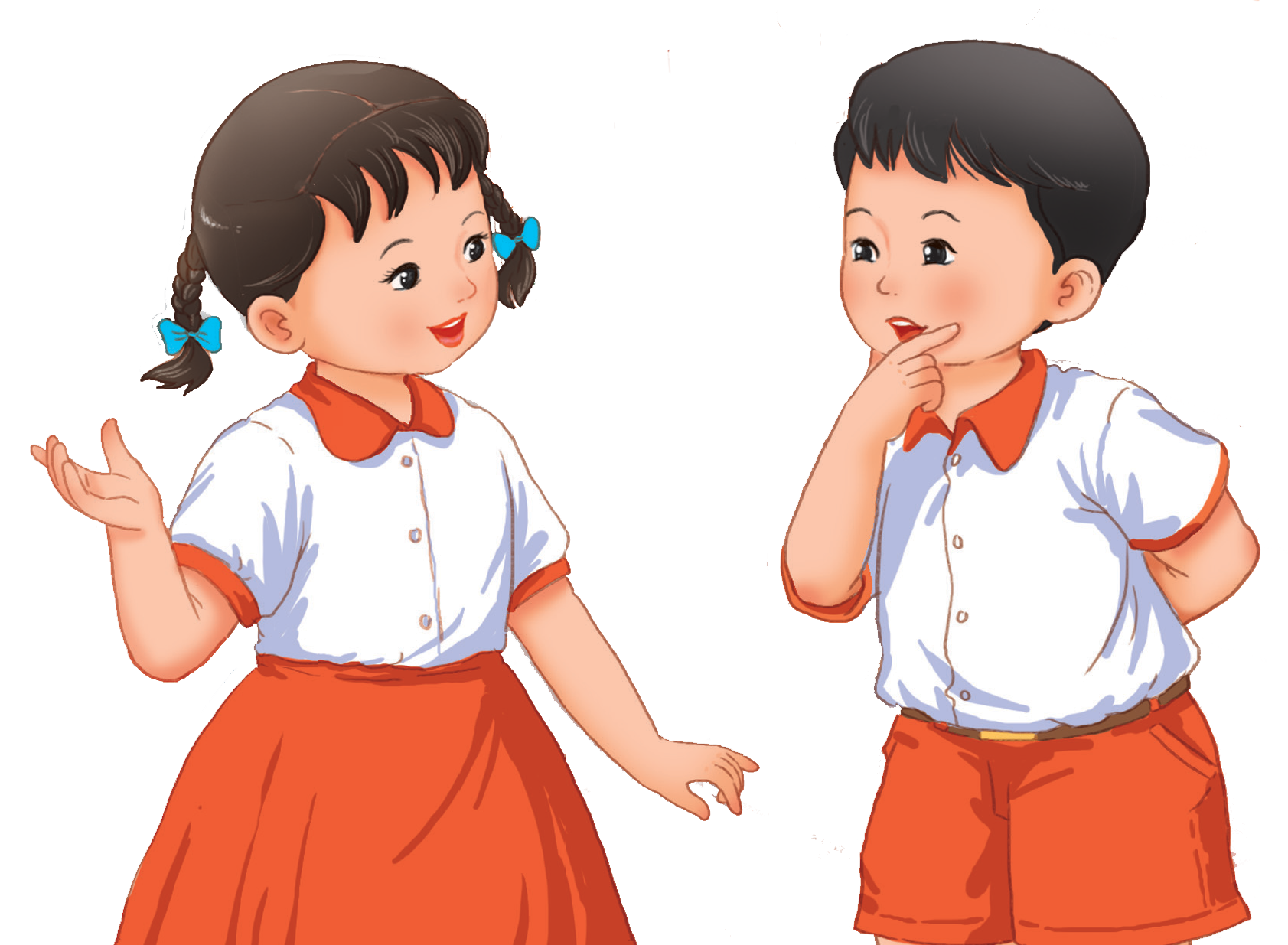 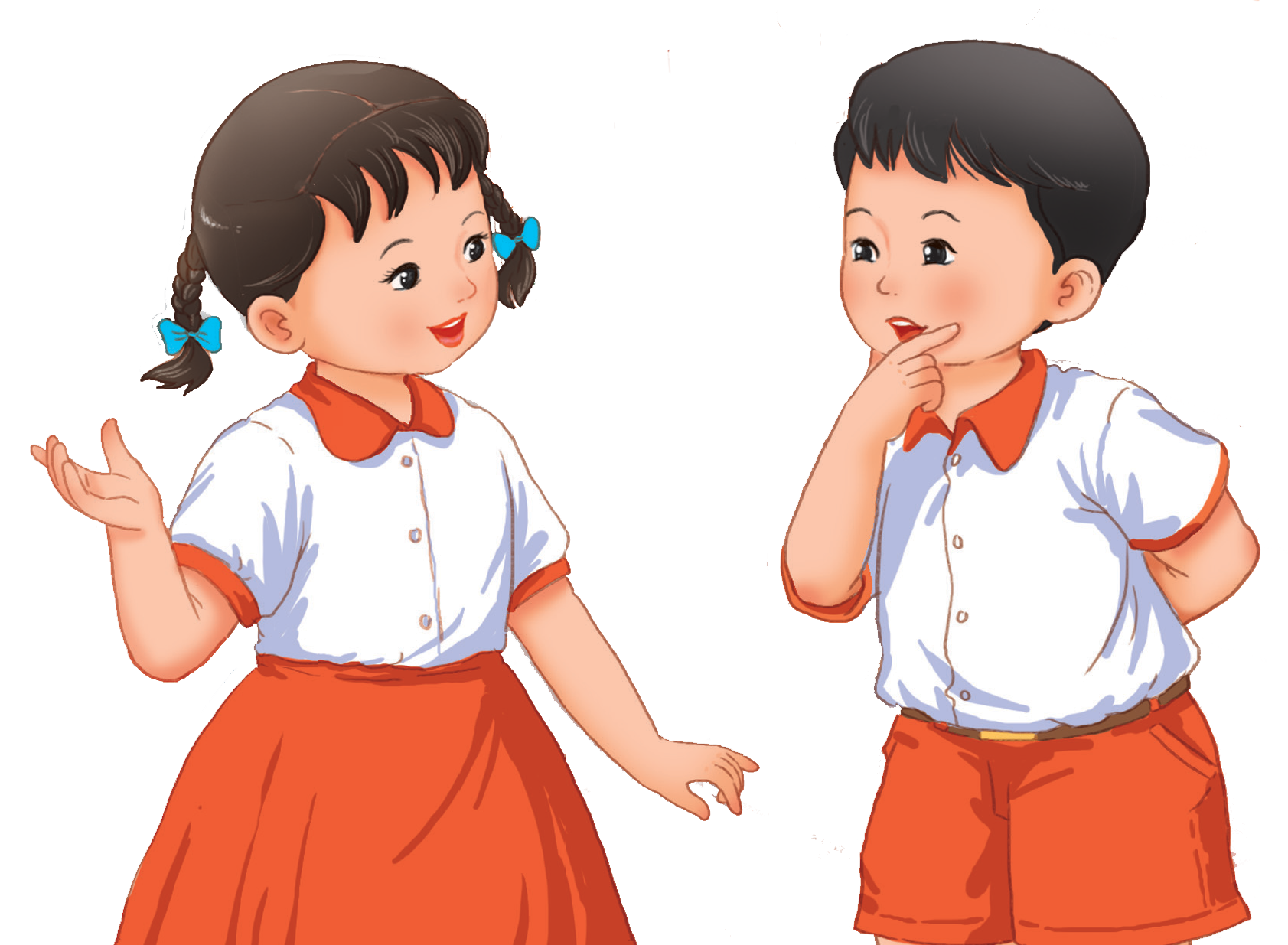 Tạm biệt và 
hẹn gặp lại!